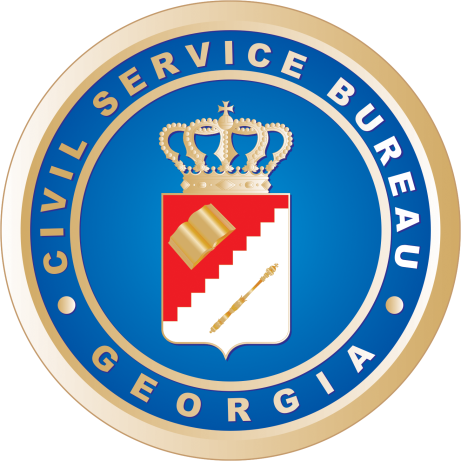 Civil Service Bureau
Code of Conducts and Ethical Standard of Civil Servants in Georgia:
Preparatory Framework and Experience of Georgia
Irina Aghapishvili
Head of the Civil Service Institutional Set-up and Practice Generalisation Department
In this Presentation
Background
 Project on Ethics
 Activities Within the Project
 Working Group
 Handbook
 ToT
 Training of Civil Servants
 Code of Ethics – Drafting and Preparation
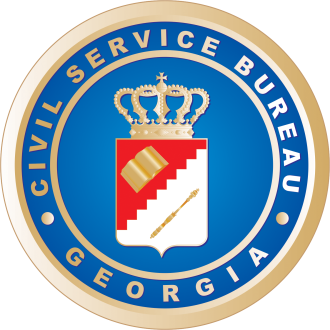 Background
On 27th October 2015 the Parliament of Georgia adopted the Law of Georgia on Civil Service

The Law fully enters into force from 1st January 2017 

The New Law Tasked the Government of Georgia with the adoption of the certain Primary and Secondary Legislation
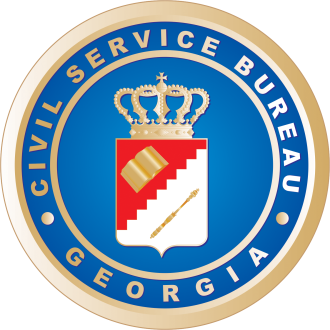 Project on Ethics
Joint project of GIZ and the Civil Service Bureau of Georgia

Working group with a representatives of various central and non-governmental entities
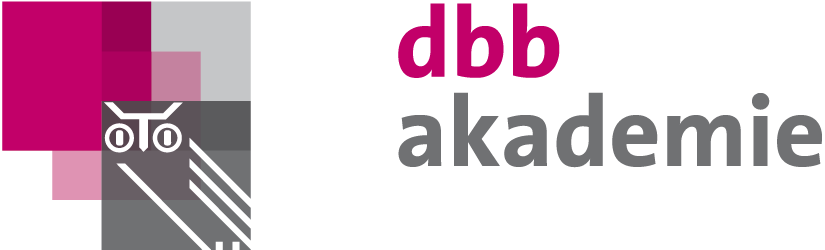 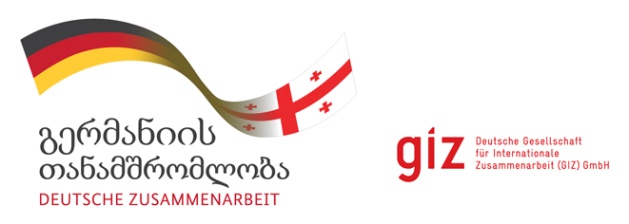 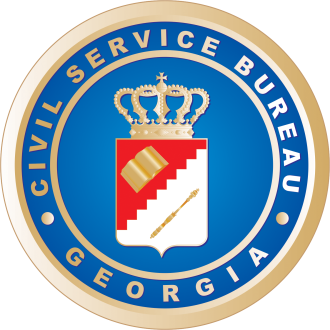 Implemented Activities:Ethics Handbook
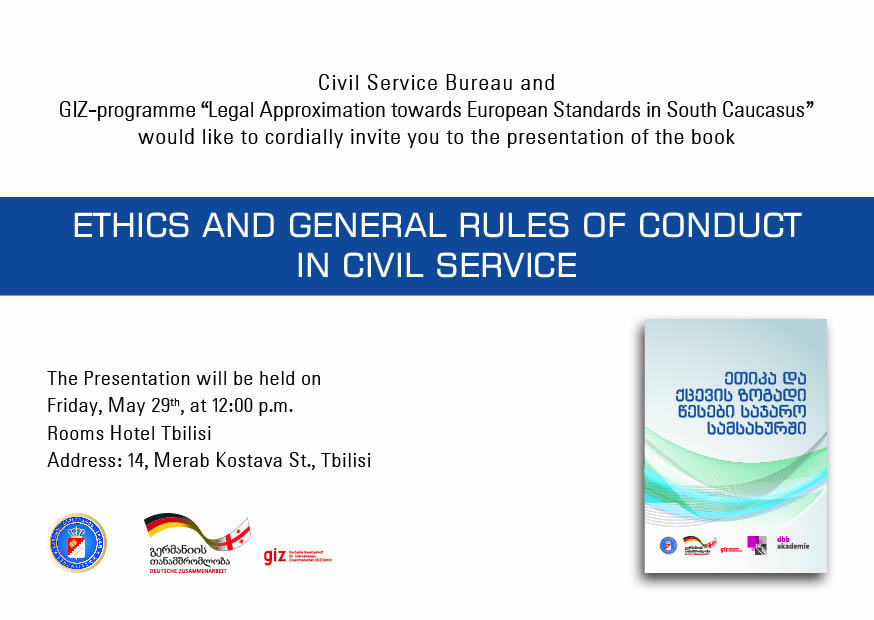 Development of the Handbook on Ethics ( publishing on the official web page of the Civil Service Bureau www.csb.gov.ge )
 The so called “read with pencil” format
 Contains exercises, activities, instructions and situational analysis 
 Developed through the interactive method by the Civil Servants, Experts and other trainers
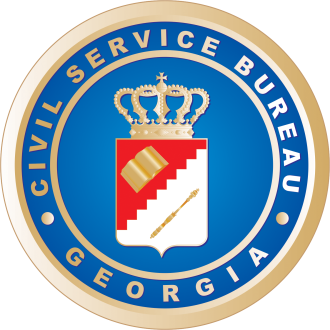 Implemented Activities:Curriculum
Development of curriculum for trainers by the project participants;
Detailed Schedule
Manual for the Trainers
Resources for conducting a training (“Trainers Kit”)
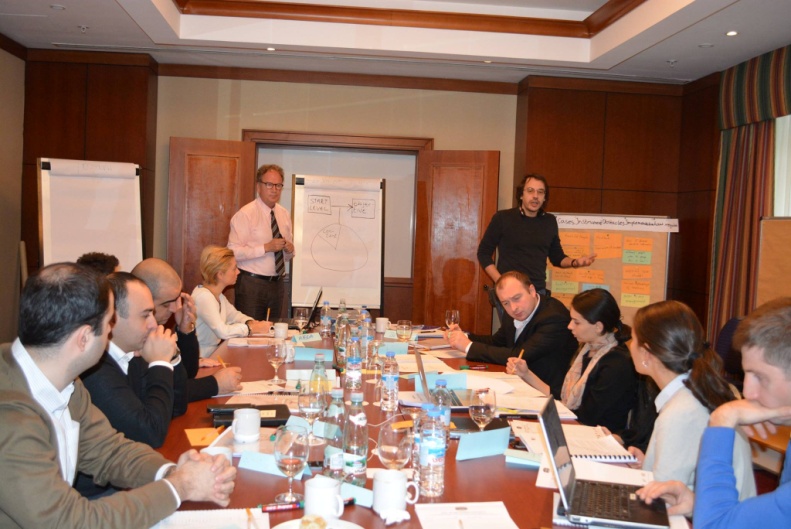 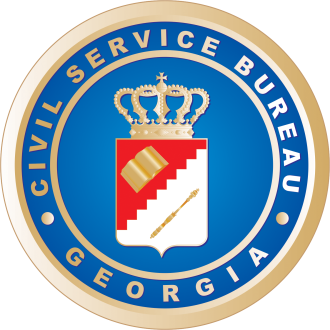 Implemented Activities
dbb Academy experts trained seven Georgian trainers 
Detailed training agenda was developed within the Training of Trainers (ToT) 
Groups of Trainers were Formed 
Participation Certificates were awarded
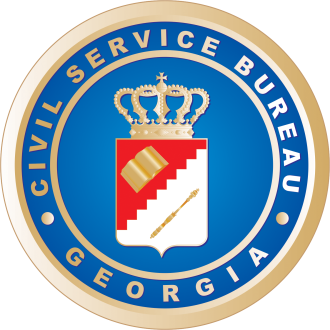 Trainings in Ethics and Code of Conduct
Trainings for All Line Ministries
Administration of the Government and President 
Local Self-governmental Institutions

   During the Year 2015 more than 350 civil servants were trained
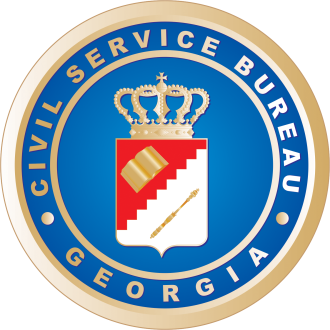 Code of Ethics – Drafting and Preparation
Working Group 
Draft Code of Ethics and Code of Conduct
SIGMA Recommendations 
Public Discussions
Adoption
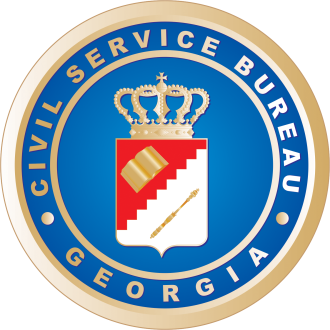 Thank you for Attention!
Irina Aghapishvili
Head of the Civil Service Institutional Set-up and Practice  Generalisation Department
         iaghapishvili@csb.gov.ge                                          +995 32 2192727
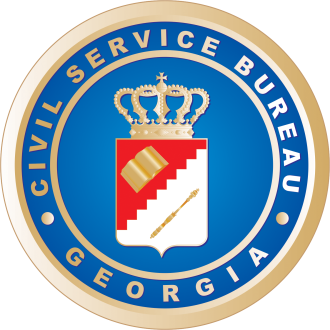